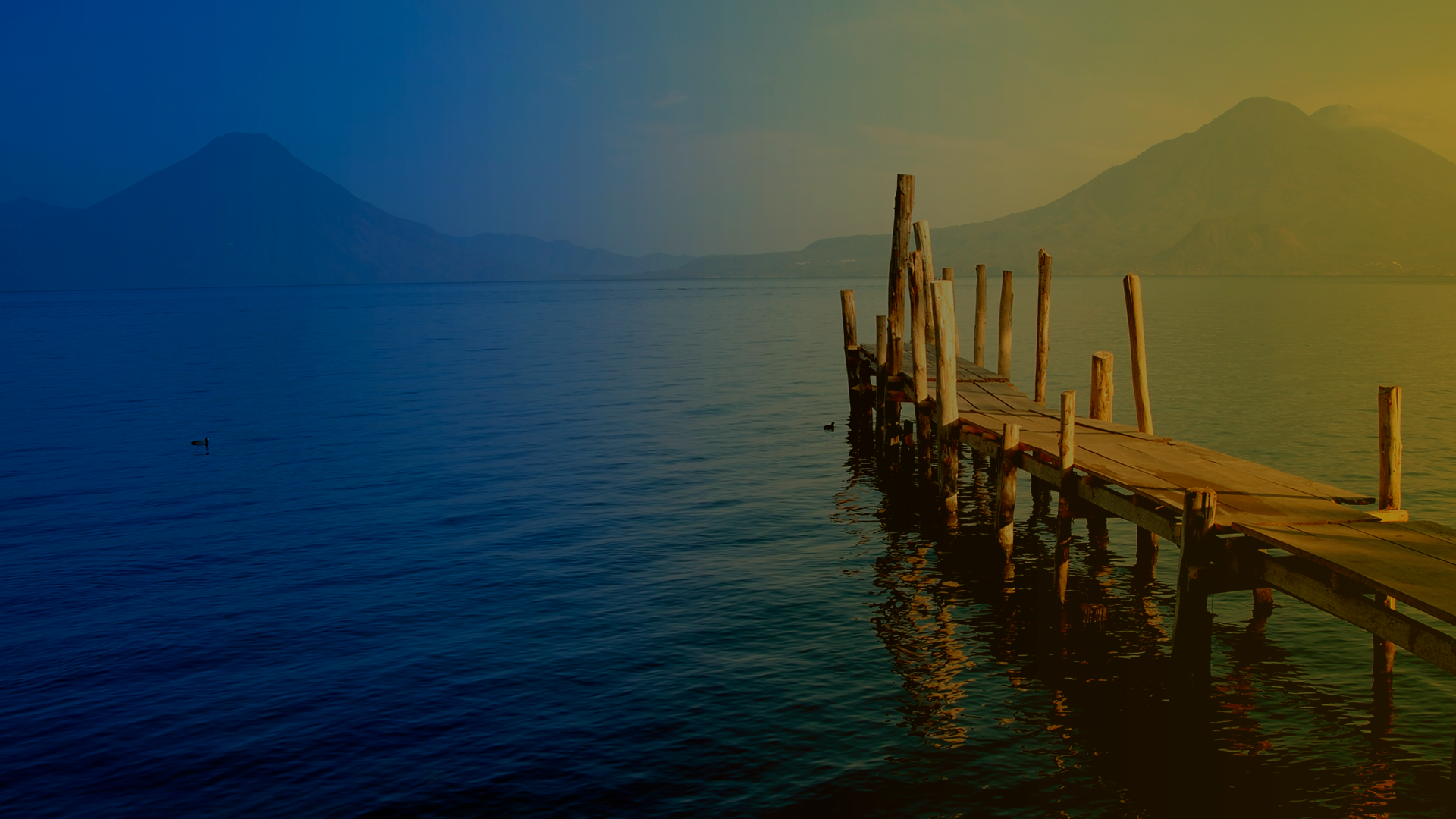 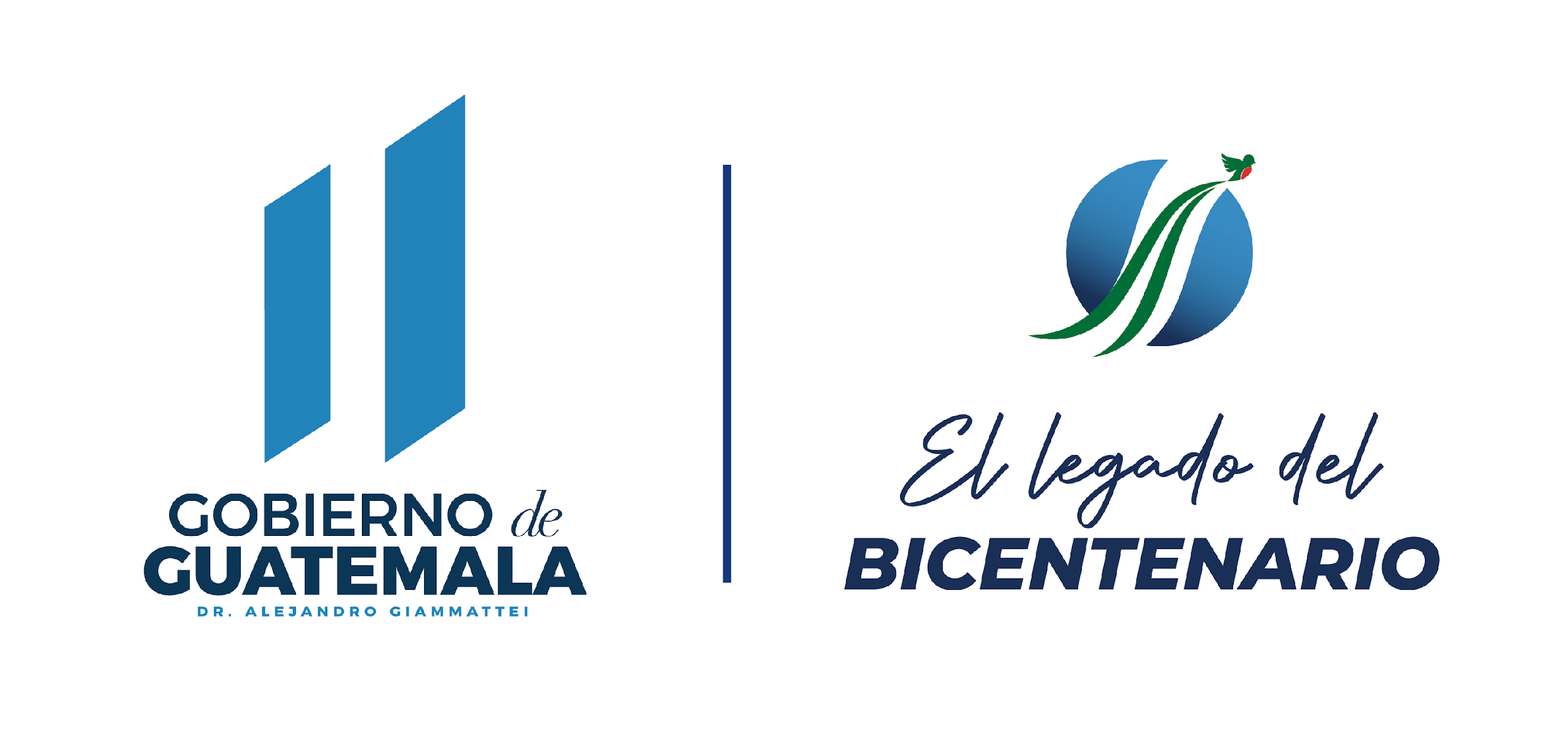 Ciudad de Guatemala, 21 de julio 2021.
MINISTERIO DE FINANZAS PÚBLICAS
FIDEICOMISOS PÚBLICOS VIGENTES
¡CELEBRAMOS LOS 200 AÑOS QUE ESTÁN POR VENIR!
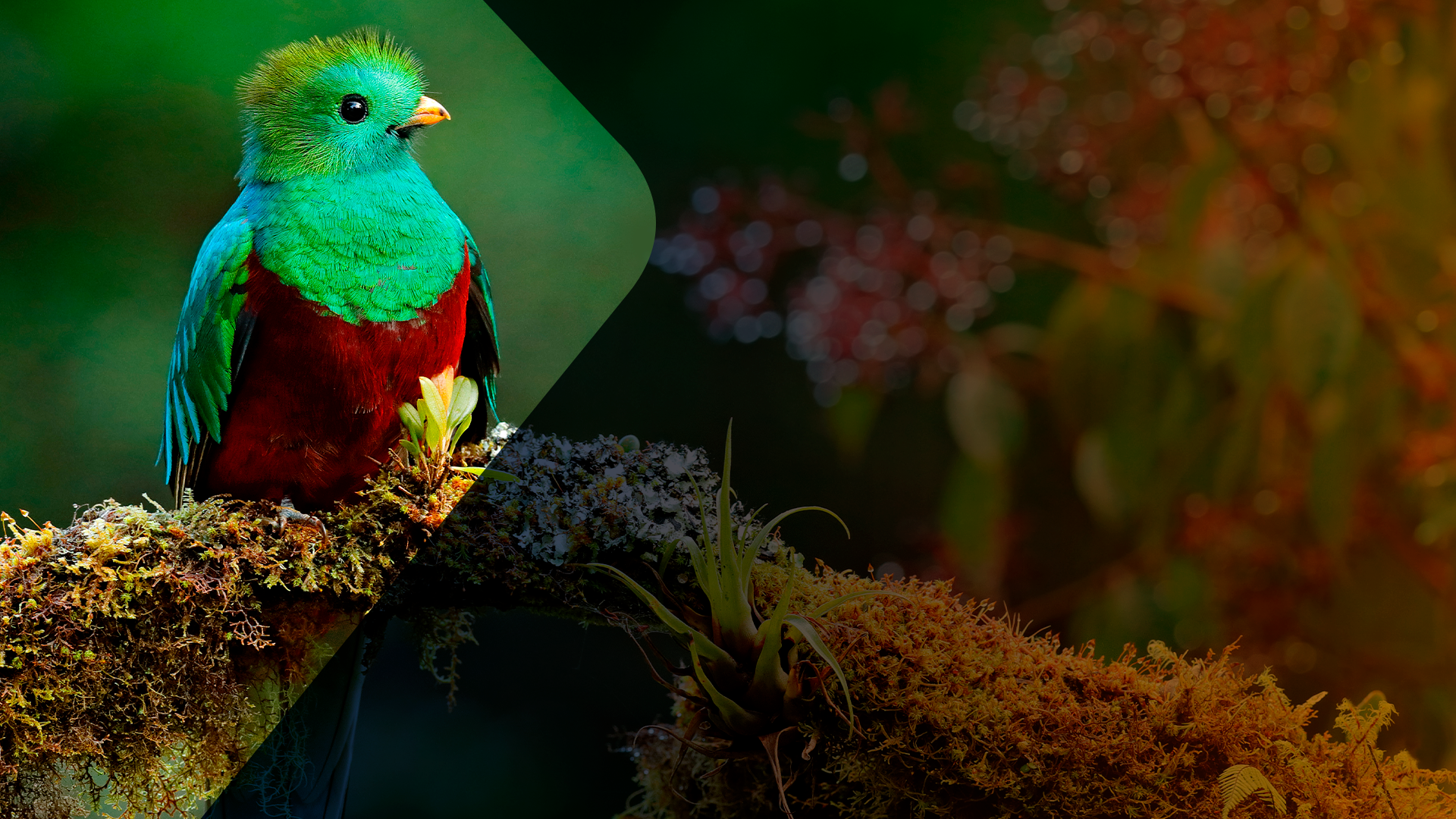 FIDEICOMISOS PÚBLICOS  VIGENTES CONSTITUÍDOS POR ENTIDADES DE LA  ADMINISTRACIÓN CENTRAL, DESCENTRALIZADAS Y AUTÓNOMAS
Situación actual
Número de fideicomisos por entidad del Estado
Categoría de financiamiento
Número de fideicomisos por Fiduciario
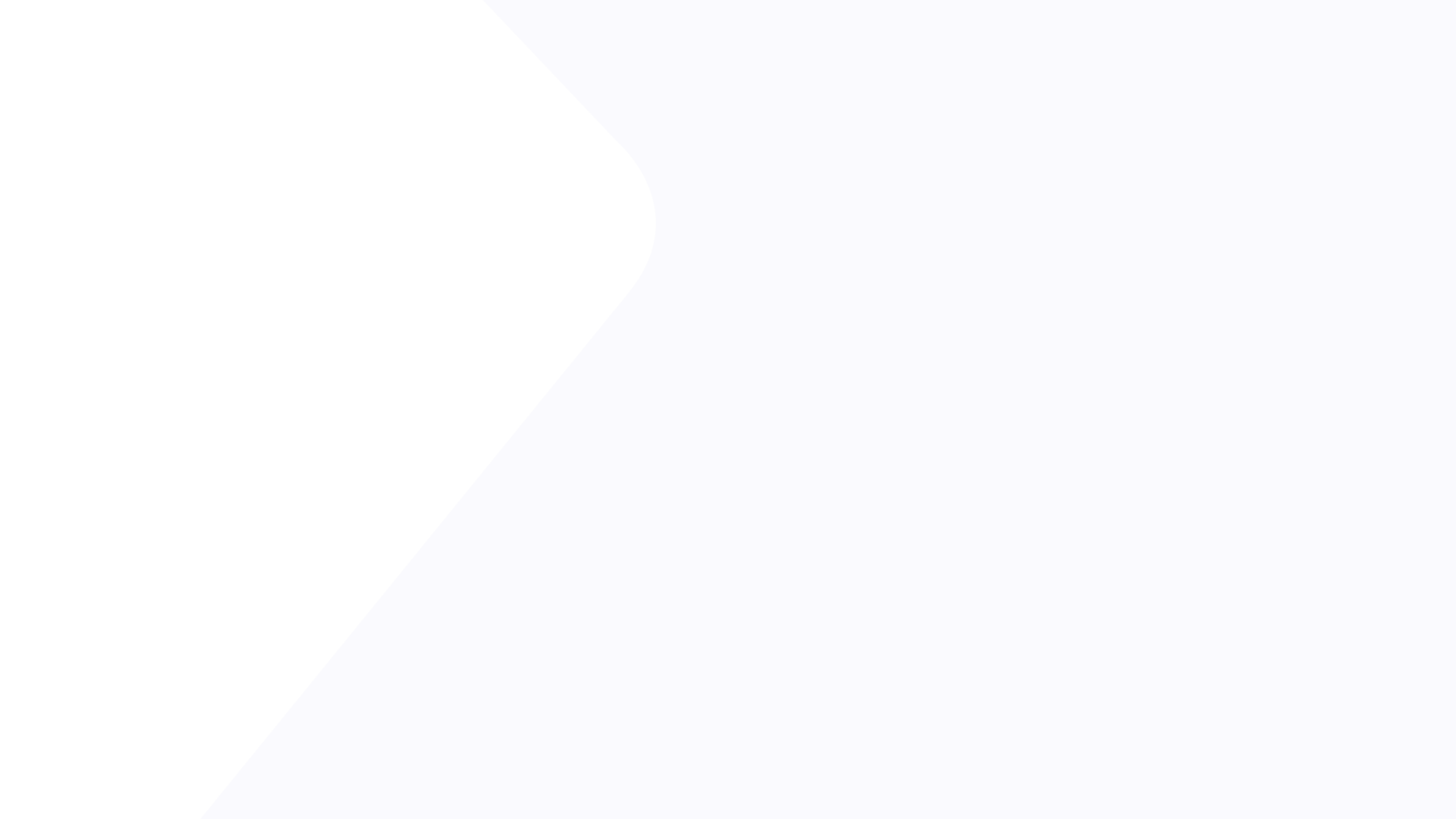 FIDEICOMISOS PÚBLICOS VIGENTESNúmero de Fideicomisos por Entidad del EstadoAl 21 de julio de 2021
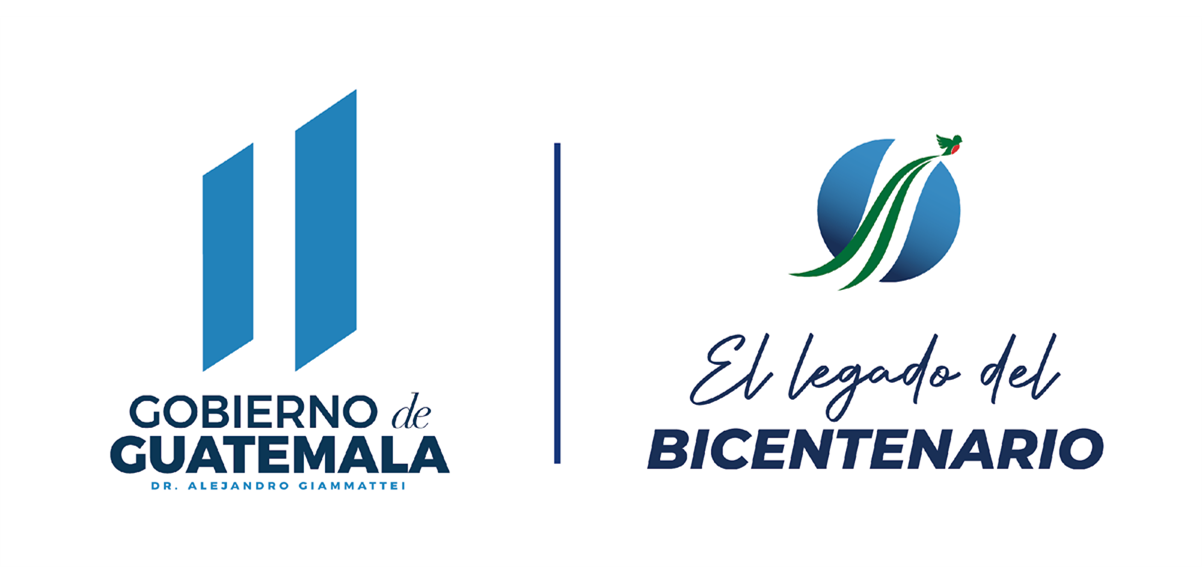 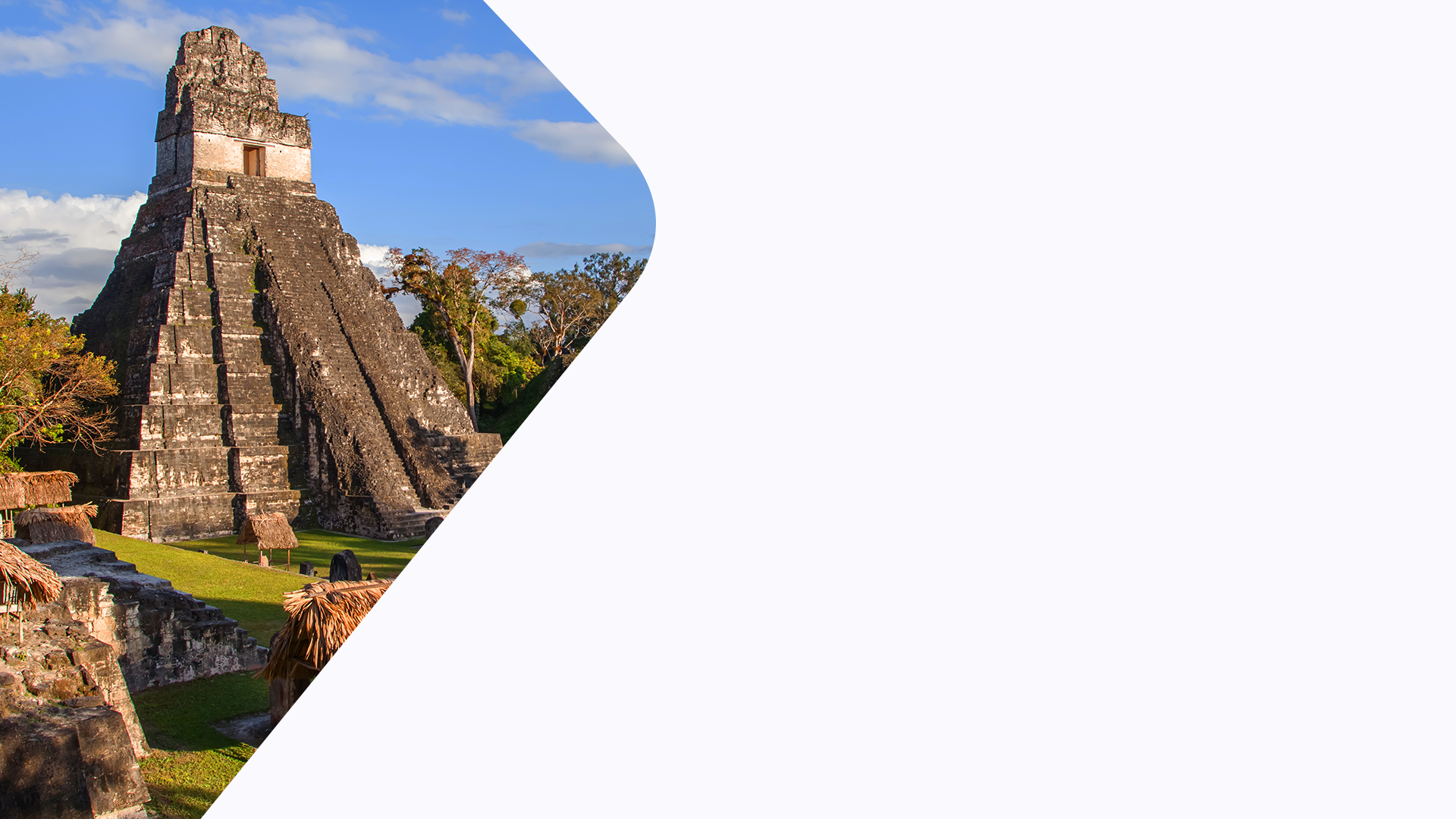 FIDEICOMISOS PUBLICOS VIGENTES Categoría de Financiamiento
Al 21 de julio de 2021
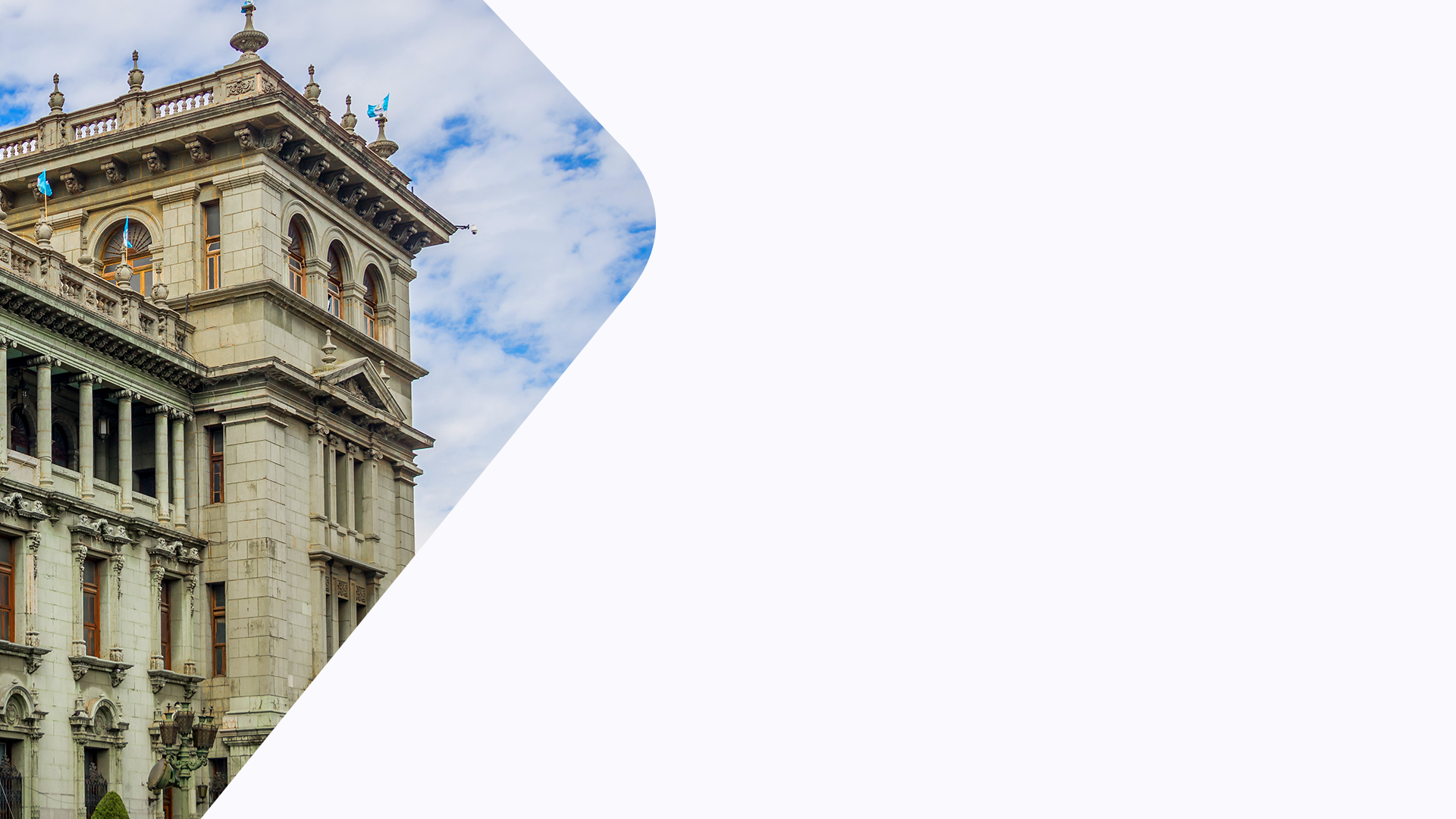 FIDEICOMISOS PUBLICOS VIGENTESNúmero de Fideicomisos por Fiduciario
Al 21 de  julio de 2021